Desenvolvendo sentimentos!
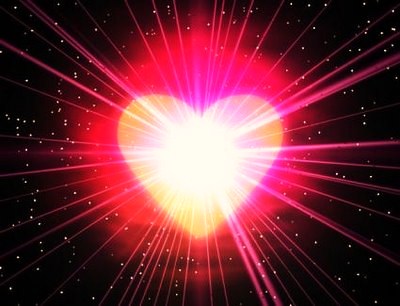 Leonardo Pereira
Que eu faça um mendigo sentar-se à minha mesa, que eu perdoe aquele que me ofende e me esforce por amar, inclusive o meu inimigo, em nome de Cristo, tudo isto, naturalmente, não deixa de ser uma grande virtude.
O que eu faço ao menor dos meus irmãos é ao próprio Cristo que faço. Mas o que acontecerá, se descubro, porventura, que o menor, o mais miserável de todos, o mais pobre dos mendigos, o mais insolente dos meus caluniadores, o meu inimigo, reside dentro de mim, sou eu mesmo, e precisa da esmola da minha bondade, e que eu mesmo sou o inimigo que é necessário amar?”–
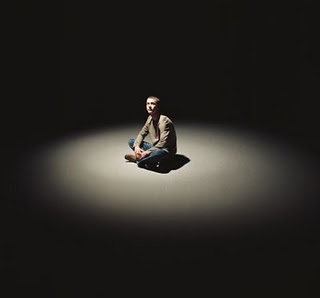 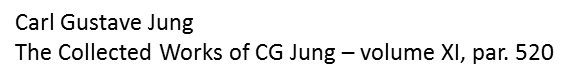 A lei do amor - Lázaro - Paris, 1862
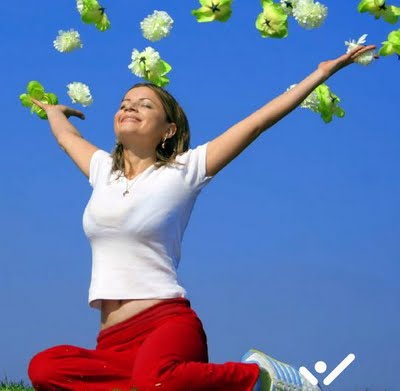 O amor resume toda a doutrina de Jesus, porque é o sentimento por excelência, e os sentimentos são os instintos elevados à altura do progresso realizado. 
No seu ponto de partida, o homem só tem instintos; mais avançado e corrompido, só tem sensações; mais instruído e purificado, tem sentimentos; e o amor é o requinte do sentimento.
Qual a diferença entre sentimentos e emoções?
sentimento, são estados afetivos produzidos por diversos fenômenos da vida intelectual ou moral. Podem resultar de percepções sensoriais ou representações mentais. Constituem espécies de emoções mais suáveis, delicadas e de maior duração. Representam formas estáveis, que sucedem a formas agudas e violentas de emoções.
SANTOS, Theobaldo Miranda. In: FONTANA, D. F. Filosofia do Vestibular. São Paulo, SARAIVA, 1964, p. 69.
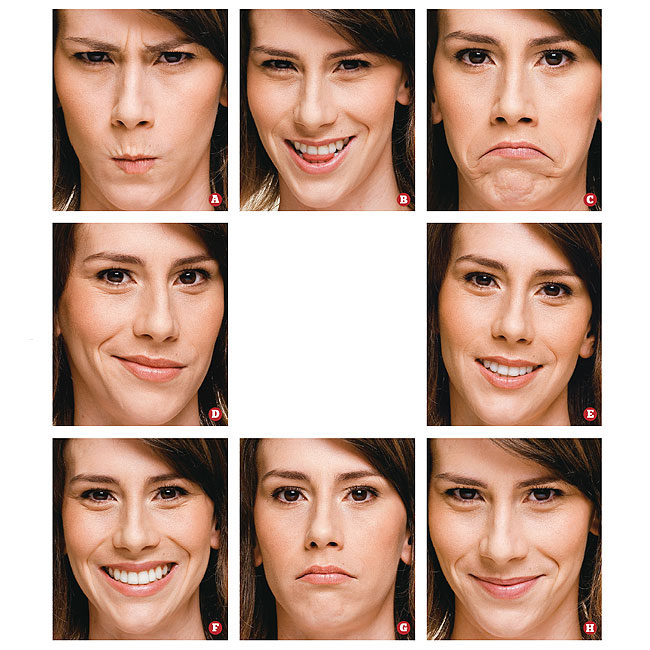 Emoção, palavra originada do latim, emovere, onde significa "agitado" ou "chateado".
Por exemplo
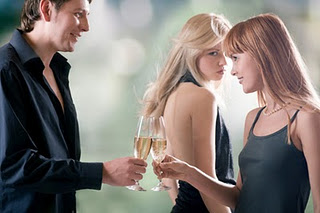 Maria  está com raiva de Marta =
Emoção
Motivo =
Ciúmes =
Sentimento
Obviamente, é mais fácil identificar a raiva de Maria do que o  ciúme...
" emoção é um sentimento dramatizado ".
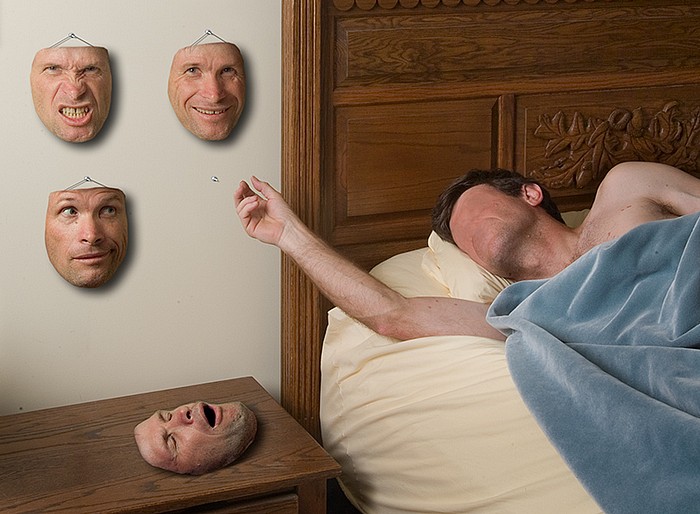 As emoções é a melhor maneira de nos conhecer. 
O importante é saber identificá-las e trabalhar com elas.
E você, é emotivo ou sentimental? Você reage ou age?
Robert Augustus Master no journal of Transpersonal Psychology.
"Os sentimentos desencadeiam-se no teatro da mente.
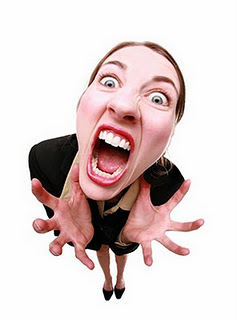 Reagir
Emoção =
Sentimento =
Agir
As emoções desenrolam-se no teatro do corpo.”
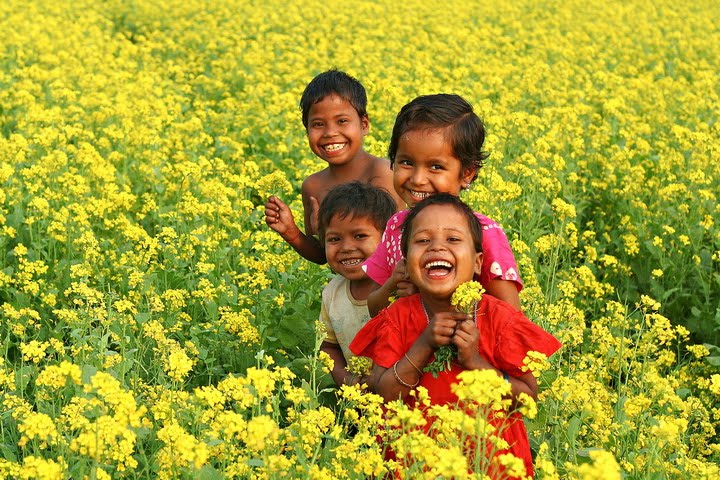 A alegria é espontânea, na maioria das vezes não depende de um motivo ou causa, ela simplesmente acontece e transborda. Ela é calma e contagiante. 
A euforia atropela, é inadequada, incomoda e é pouco diplomática. Normalmente, após a euforia seguem quadros de frustração, depressão e apatia.
Alegria é um sentimento 
-  Euforia é emoção.
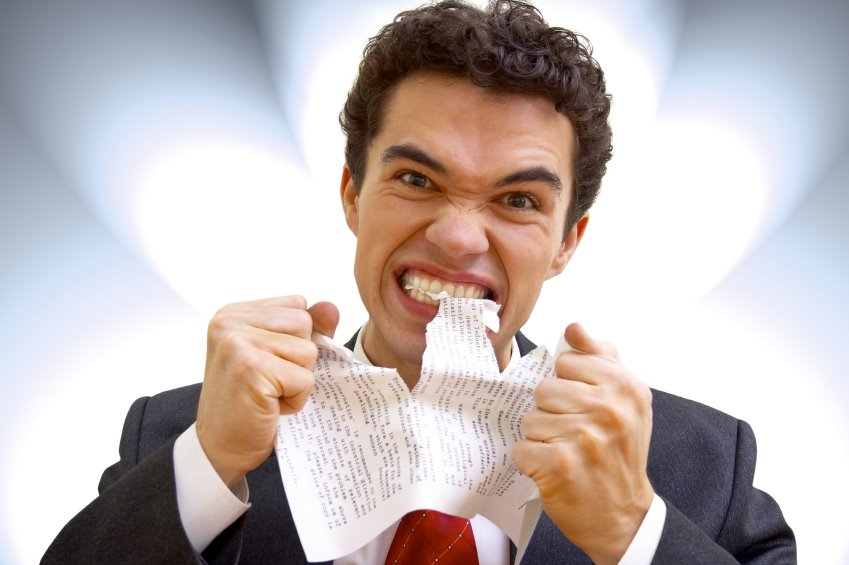 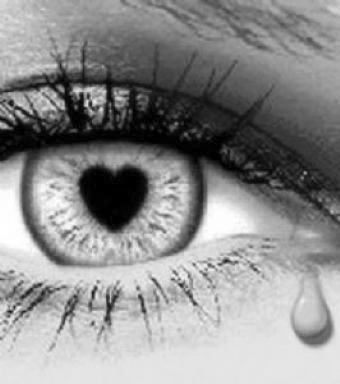 Tristeza é um sentimento. Depressão é emoção. 
A tristeza é inevitável em algumas situações da vida, mas ela pode ser vivenciada juntamente com a paz, porque acontece a compreensão de que tudo é passageiro e transitório, como também aprendizado.
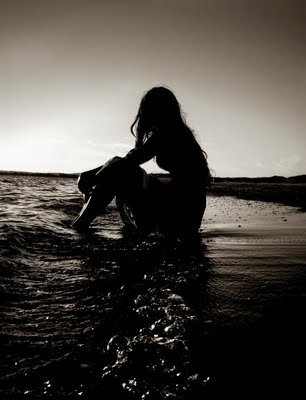 Os medos são muitos e até servem como autoproteção, autopreservação ou alerta. 

Mas o medo constante, sem motivo aparente ou real, que paralisa, revela falta de lucidez e confiança.

 Coragem (coração + ação) é fazer com medo.
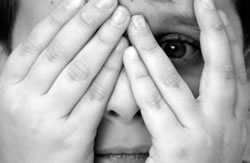 Medo é um sentimento. 
Pânico é emoção.
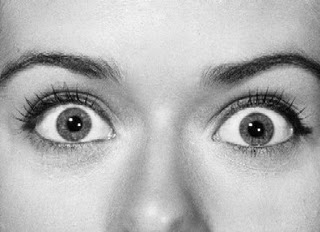 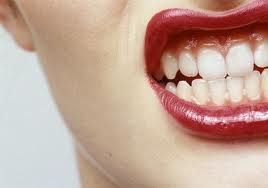 Raiva é uma emoção. Ódio é  sentimento. 

É humano expressamos a emoção de raiva, até como um posicionamento, um discernimento.
 
Mas esta emoção deve ser rápida, passageira, o tempo de aprender como transformá-la em atitudes realizadoras, oportunidades do exercício da paciência, tolerância e compreensão.

 Jamais deixe que a raiva se transforme em mágoa, rancor ou ódio, pois este sentimento é o caminho da autodestruição.
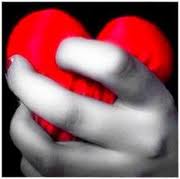 Amor é um sentimento e Paixão é emoção.
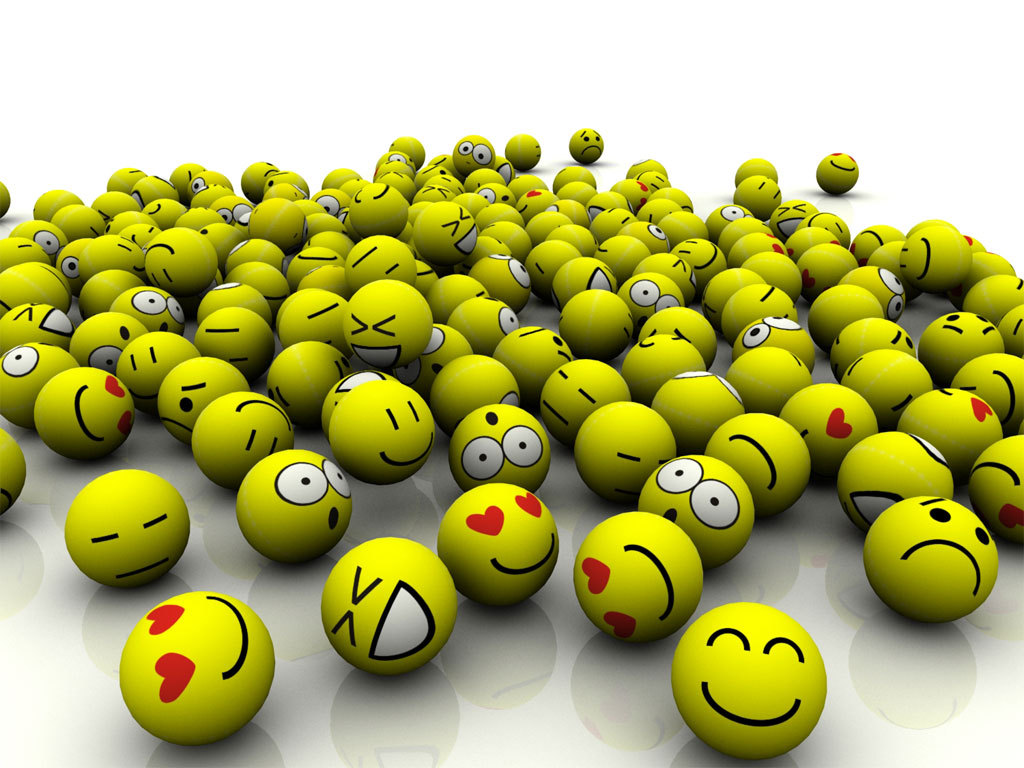 Aqui está o resultado de emoções  e sentimentos negativos que as pessoas sentem mais no dia a dia:
O resultado acima mostra a frequência das ocorrências e a intensidade das emoções e sentimentos.
Se não quiser adoecer:
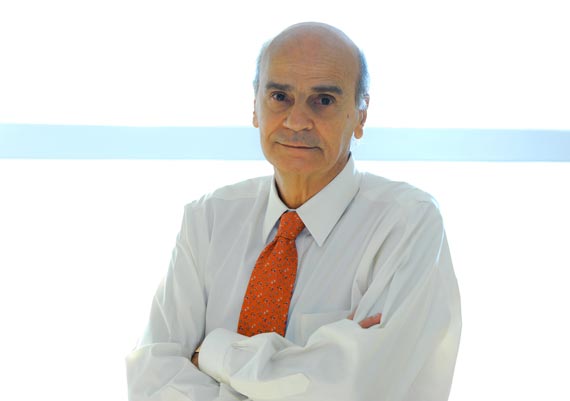 "Fale de seus sentimentos“
Dr. Dráuzio Varella
Se não quiser adoecer:
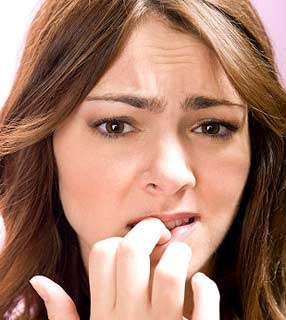 "Tome decisão“
Dr. Dráuzio Varella
Se não quiser adoecer:
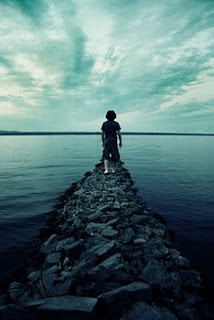 "Busque soluções“
Dr. Dráuzio Varella
Se não quiser adoecer:
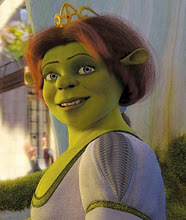 "Não viva de aparências“
Dr. Dráuzio Varella
Se não quiser adoecer:
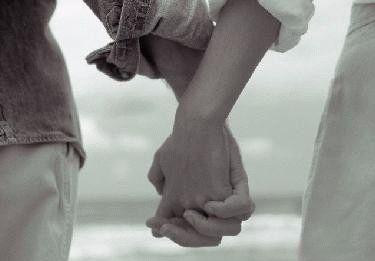 "Confie“
Dr. Dráuzio Varella
Se não quiser adoecer:
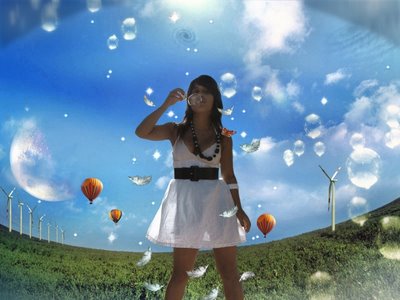 "Aceite-se“
Dr. Dráuzio Varella
Se não quiser adoecer:
"Não viva sempre triste"
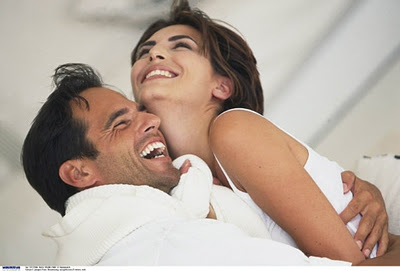 Dr. Dráuzio Varella
Se não quiser adoecer:
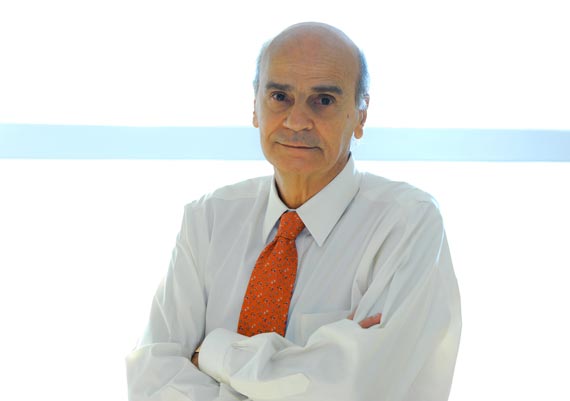 "Fale de seus sentimentos“
"Tome decisão“
"Busque soluções“
"Não viva de aparências“
"Confie“
"Aceite-se“
"Não viva sempre triste"
Dr. Dráuzio Varella
O auto-amor é um aprendizado de longa duração.  Conectar seu conceito a fórmulas comportamentais para aquisição de felicidade instantânea, é uma atitude própria de quantos se exasperam com a procura do imediatismo. 
Amar é uma lição para a eternidade.
WANDERLEY S. DE OLIVEIRAPelo Espírito ERMANCE DUFAUX
Inteligência EmocionalDaniel Goleman - uma espécie de referência para avaliar as probabilidades de uma pessoa ser bem-sucedida. Quanto maior a capacidade de identificar os nossos sentimentos e dos outros, de nos motivar e gerir bem nossas emoções e relacionamentos, maior o coeficiente de inteligência emocional
Inteligência social
Por sua vez, está atenta à forma como o indivíduo ocupa seu espaço nos ambientes coletivos. 
E propõe uma verdadeira ginástica psicológica para exercitar habilidades atrofiadas de convivência. Pelos preceitos da psicologia positiva, quando se treina constantemente determinadas habilidades, é possível ajeitar defeitos de fabricação e construir relacionamentos saudáveis. 
Segundo especialistas que se debruçaram sobre o tema, são seis as habilidades que devem ser trabalhadas: comunicação verbal, não verbal, assertividade, autoapresentação, feedback e empatia.
...Quando tudo pareça conspirar contra os teus sentimentos de amor, e a desordem aumentar, o crime triunfar, a loucura aturdir as pessoas em volta, ainda aí não duvides do seu poder. Ama com mais vigor e tranquilidade, porque esta é a tua missão na Terra - Amar sempre.
Joanna de Angelis & Divaldo P. Franco - O Poder do Amor
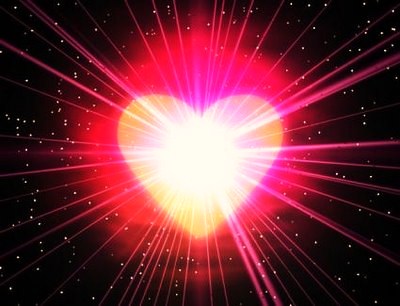